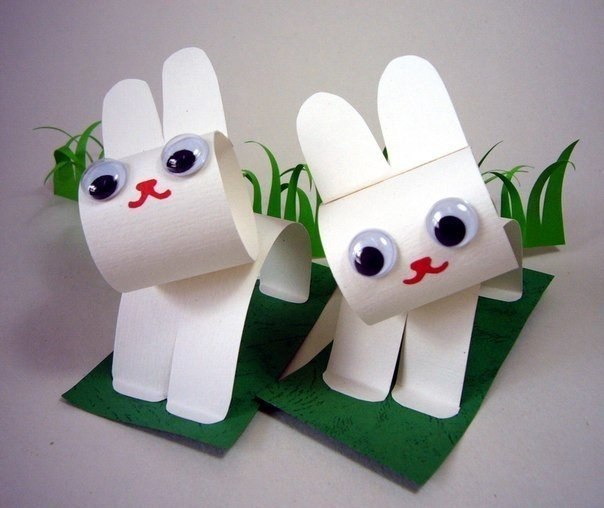 Тема:
 "Заяц из бумажных полос"
(Мастер-класс)
Воспитатель: Донгак Д. С.
Цель: Научить самостоятельно изготавливать поделку из бумажных полос.
Задачи:1. Образовательные : формирование навыков работы с бумагой, ножницами, клеем, карандашом и линейкой.2. Развивающие : развитие тактильного и зрительного восприятия, мелкой моторики. 3. Воспитательные : воспитывать аккуратность, трудолюбие.
Для изготовления зайца Вам потребуется:
чистый альбомный лист, ножницы, клей, простой карандаш, линейка, фломастер.
1. Возьмите альбомный лист и аккуратно сложите его пополам.
2. Разрежьте лист по линии сгиба.
3. Возьмите одну из получившихся половинок и еще раз согните ее пополам. Разрежьте на две части.
4. Возьмите линейку и отложите от каждого края бумажной полоски 1,5 см.
5. Согните края полоски по начерченным линиям.
6. Возьмите бумажную полосу, согните ее в дугу.
7. Слегка прогладьте место сгиба. Придайте полосе устойчивое положение. Убедитесь, что конструкция не падает.
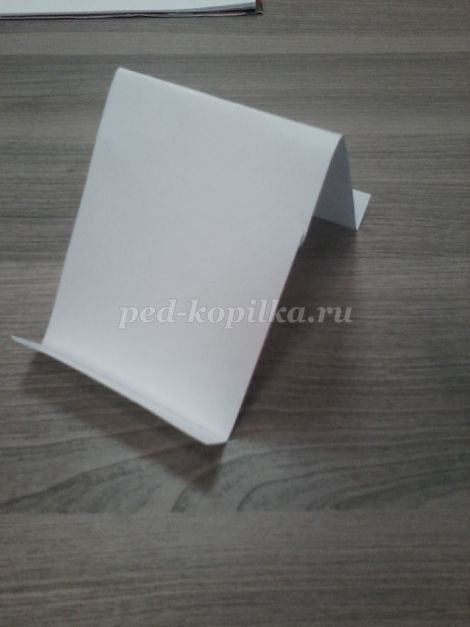 8. Возьмите ножницы и сделайте небольшой надрез посередине бумажной полосы. (лапы и туловище зайца)
9. Возьмите вторую бумажную полосу и согните ее в кольцо, оставляя небольшой свободный край (голова и уши зайца)
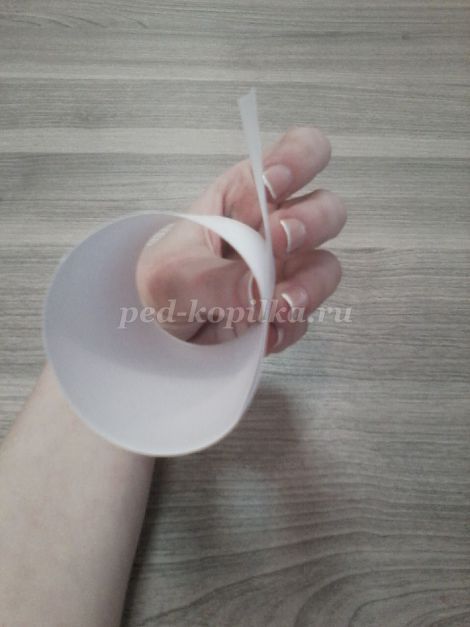 10. Склейте кольцо, оставив свободный край.
11. Простым карандашом нарисуйте на свободном краю бумаги заячьи уши.
12. Уши нужно вырезать, а голову немного сплющить.
13. Приклейте голову зайца к туловищу.
14. Дождитесь, когда поделка высохнет. Возьмите фломастер и нарисуйте мордочку.
15. Зайчик готов! Для того, чтобы разнообразить поделку и придать ей более законченный вид, Вы можете сделать лужайку для зайчика из цветной бумаги. Возьмите широкую полоску зеленой бумаги, поставьте на нее зайчика, а свободный край подогните.
16. Сделайте травку при помощи ножниц.
17. Поставьте зайчика на лужайку. Для устойчивости приклейте к ней передние лапы зайца.
Желаем Вам творческих успехов и хорошего настроения!